Acts
Class #1: Introduction & Ascension of Jesus
Preface
Luke 1:1-4
Acts 1:1-3
In the first book, O Theophilus, I have dealt with all that Jesus began to do and teach,
until the day when he was taken up, after he had given commands through the Holy Spirit to the apostles whom he had chosen.
He presented himself alive to them after his suffering by many proofs, appearing to them during forty days and speaking about the kingdom of God.
Inasmuch as many have undertaken to compile a narrative of the things that have been accomplished among us,
just as those who from the beginning were eyewitnesses and ministers of the word have delivered them to us, 
it seemed good to me also, having followed all things closely for some time past, to write an orderly account for you, most excellent Theophilus,
that you may have certainty concerning the things you have been taught.
Preface
Luke 24:50-53
Acts 1:1-3
In the first book, O Theophilus, I have dealt with all that Jesus began to do and teach,
until the day when he was taken up, after he had given commands through the Holy Spirit to the apostles whom he had chosen.
He presented himself alive to them after his suffering by many proofs, appearing to them during forty days and speaking about the kingdom of God.
Then he led them out as far as Bethany, and lifting up his hands he blessed them.
While he blessed them, he parted from them and was carried up into heaven.
And they worshiped him and returned to Jerusalem with great joy,
and were continually in the temple blessing God.
Preface
Luke 24:45-49
Acts 1:1-3
Then he opened their minds to understand the Scriptures,
and said to them, “Thus it is written, that the Christ should suffer and on the third day rise from the dead,
and that repentance and forgiveness of sins should be proclaimed in his name to all nations, beginning from Jerusalem.
You are witnesses of these things.
And behold, I am sending the promise of my Father upon you.  But stay in the city until you are clothed with power from on high.”
In the first book, O Theophilus, I have dealt with all that Jesus began to do and teach,
until the day when he was taken up, after he had given commands through the Holy Spirit to the apostles whom he had chosen.
He presented himself alive to them after his suffering by many proofs, appearing to them during forty days and speaking about the kingdom of God.
Preface
Luke 24:36-43
Acts 1:1-3
39 See my hands and my feet, that it is I myself.  Touch me, and see.  For a spirit does not have flesh and bones as you see that I have.
42-43 They gave him a piece of broiled fish, and he took it and ate before them.
(note other gospels provide more accounts)
In the first book, O Theophilus, I have dealt with all that Jesus began to do and teach,
until the day when he was taken up, after he had given commands through the Holy Spirit to the apostles whom he had chosen.
He presented himself alive to them after his suffering by many proofs, appearing to them during forty days and speaking about the kingdom of God.
Preface
Luke 24:47-51
Acts 1:4,8-9
…and that repentance and forgiveness of sins should be proclaimed in his name to all nations, beginning from Jerusalem.
You are witnesses of these things.
And behold, I am sending the promise of my Father upon you.  But stay in the city until you are clothed with power from on high.”
Then he led them out as far as Bethany, and lifting up his hands he blessed them.
While he blessed them, he parted from them and was carried up into heaven.
And while staying with them he ordered them not to depart from Jerusalem, but to wait for the promise of the Father, which, he said, “you have heard from me;
…
But you will receive power when the Holy Spirit has come upon you, and you will be my witnesses in Jerusalem and in all Judea and Samaria, and to the end of the earth.”
And when he has said these things, as they were looking on, he was lifted up, and a cloud took him out of their sight.
Luke’s preface (Lk. 1:1-4)
1 “Inasmuch as many have undertaken to compile a narrative of the things that have been accomplished among us,
2 just as those who from the beginning were eyewitnesses and ministers of the word have delivered them to us,
3 it seemed good to me also, having following all things closely for some time past, to write an orderly account for you, most excellent Theophilus,
4 that you may have certainly concerning the things you have been taught.”
Lucien (b. 125AD) on History
“History cannot admit a lie, even a tiny one …”
“The historian’s sole task is to tell the tale as it happened …”
“As to the facts themselves, he should not assemble them at random, but only after much laborious and painstaking investigation.  He should … be an eyewitness, but, if not, listen to those who tell the more impartial story, those whom one would suppose least likely to subtract from the facts or add to them out of favor or malice…”
- “How History Ought To Be Written”
Cicero (b. 106BC) on History
“who does not know history’s first law to be that an author must not dare to tell anything but the truth?  And its second that he must make bold to tell the whole truth? That there must be no suggestion of partiality anywhere in his writings?  Nor of malice?  This groundwork of course is familiar to everyone; the completed structure however rests upon the story and the diction.  The nature of the subject needs chronological arrangement and geographical representation.”
- Ad Atticum 1.19.10
Luke’s Design and Themes
John the Baptist’s Work
The Holy Spirit’s Work
“Today this Scripture has been fulfilled in your hearing” (Luke 4:16-30)
Jesus’ Mission to All Nations
Jesus’ Mission to The Outcasts
The Journey to Jerusalem (ch. 9 to 19)
Emphasis on the Kingdom
Gospel Written By Gentile for Gentiles
The Disciples On the Road to Emmaus
…

What linkages to the book of Luke do you see?
Acts 1:4-11
“He Ordered Them Not To Depart From Jerusalem” (v.4)
What Would Happen?
What Was the “Promise”?
The “Promise of the Father” would come.
The apostles would be baptized with the Holy Spirit.
The apostles would receive power when the Holy Spirit came upon them.
They would be witnesses to Jesus beginning in Jerusalem.
See the connection between verses 4 and 5
The promise would be “sent upon” the apostles (Lk. 24:49)
“Promise” refers to the Spirit in 2:33, 2:38-39
John prophesied that Jesus would baptize with Holy Spirit.
Was the Holy Spirit expected or was this totally a surprise?
John 14-16
14:16-17
And I will ask the Father, and he will give you another Helper, to be with you forever, even the Spirit of truth, whom the world cannot receive, because it neither sees him nor knows him.  You know him, for he dwells with you and will be in you.
14:26
But the Helper, the Holy Spirit, whom the Father will send in my name, he will teach you all things and bring to your remembrance all things that I have said to you.
15:26-27
But when the Helper comes, whom I will send to you from the Father, the Spirit of truth, who proceeds from the Father, he will bear witness about me.  And you also will bear witness, because you have been with me from the beginning.
16:7-15
When the Spirit of truth comes, he will guide you into all the truth, for he will not speak on his own authority, but whatever he hears he will speak, and he will declare to you the things that are to come (v.13)
Luke 3:16-17
16 “John answered them all, saying, ’I baptize you with water, but he who is mightier than I is coming, the strap of whose sandals I am not worthy to untie.  He will baptize you with the Holy Spirit and with fire.
17 His winnowing fork is in his hand, to clear his threshing floor and to gather the wheat into his barn, but the chaff he will burn with unquenchable fire.”
Ezekiel 39:25-29
25 “Therefore thus says the Lord God: Now I will restore the fortunes of Jacob and have mercy on the whole house of Israel, and I will be jealous for my holy name.
26 They shall forget their shame and all the treachery they have practiced against me, when they dwell securely in their land with none to make them afraid,
27 when I have brought them back from the peoples and gathered them from their enemies' lands, and through them have vindicated my holiness in the sight of many nations.
28 Then they shall know that I am the Lord their God, because I sent them into exile among the nations and then assembled them into their own land. I will leave none of them remaining among the nations anymore.
29 And I will not hide my face anymore from them, when I pour out my Spirit upon the house of Israel, declares the Lord God.”
This helps to explain the disciples’ question in V.6.
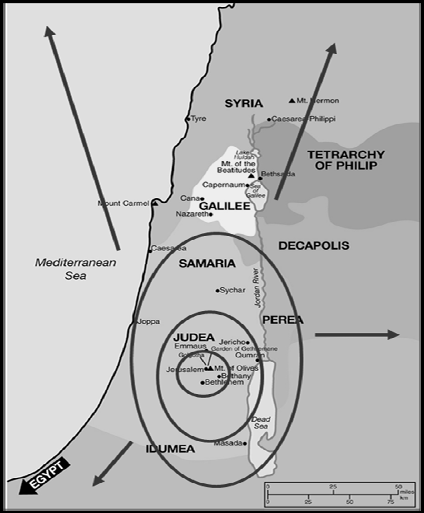 “But you will receive power when the Holy Spirit has come upon you, and you will be my witnesses in Jerusalem and in all Judea and Samaria, and to the end of the earth.” (1:8)
“Men of Galilee, why do you stand gazing looking into heaven?  This Jesus, who was taken up from you into heaven, will come in the same way as you saw him go into heaven.”
Acts 1:9-11, Jesus’ Ascension into heaven
Matthias Replaces Judas (1:12-26)Observations
Eleven (Lk. 6:12-16), Women (Lk. 8:1-3), Family of Jesus (Lk. 8:19-21)
Note the shift in the use of ‘brothers’ (Luke 8:21)
What are they doing? (v.14)
How did Peter come to the conclusion he did?
Psalm 69, 109
Jesus (Luke 24:44-45)
Who makes the selection?
Should we continue to appoint new apostles today?
There are no witnesses of Jesus’ resurrection alive today
There are none who accompanied Jesus from the baptism of John up to the ascension who are alive.
The Scripture indicated only that Judas’ office should be replaced.
Acts 2: Pentecost
Next time